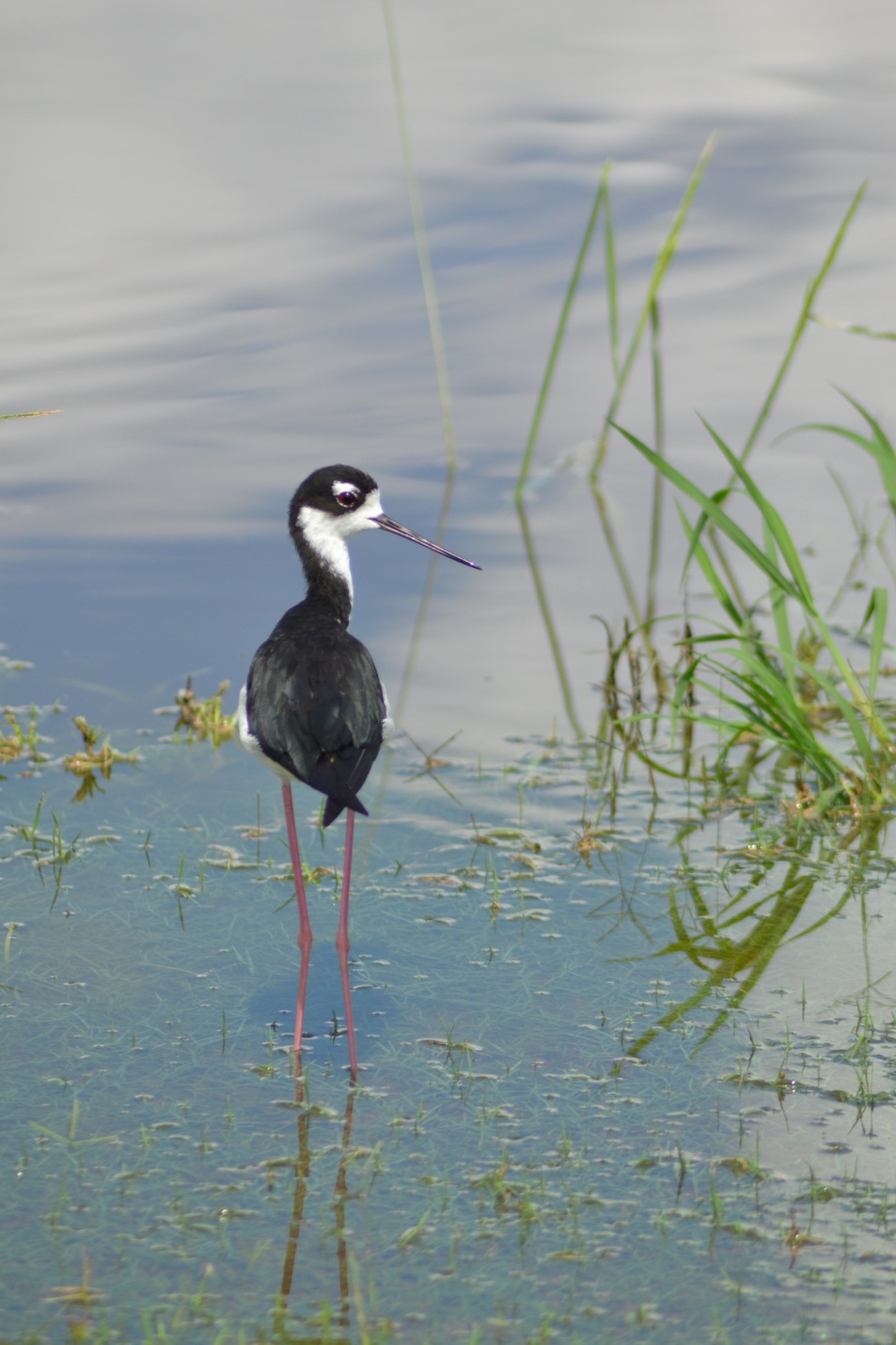 Coastal Conservation
In
Louisiana
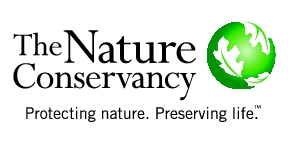 LOUISIANA
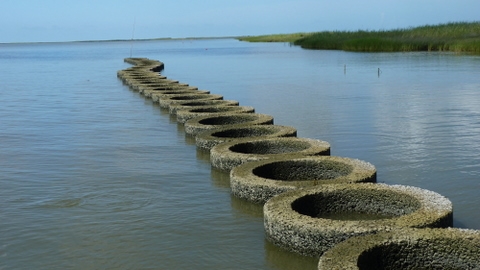 OysterHabitat Restoration & Shoreline Stabilization
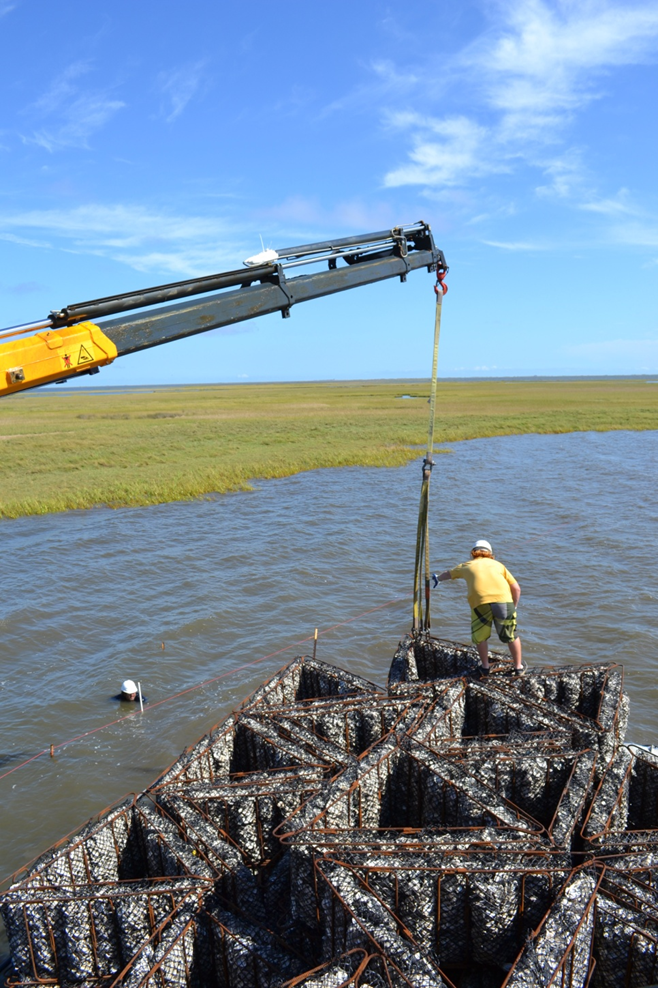 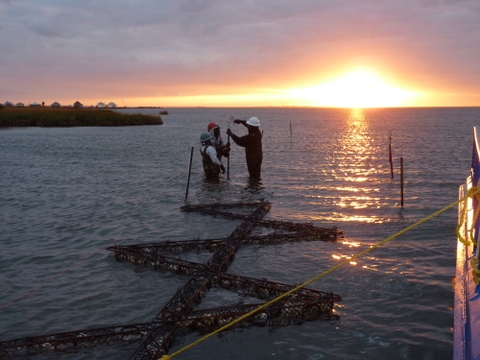 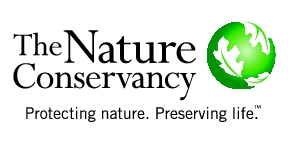 LOUISIANA
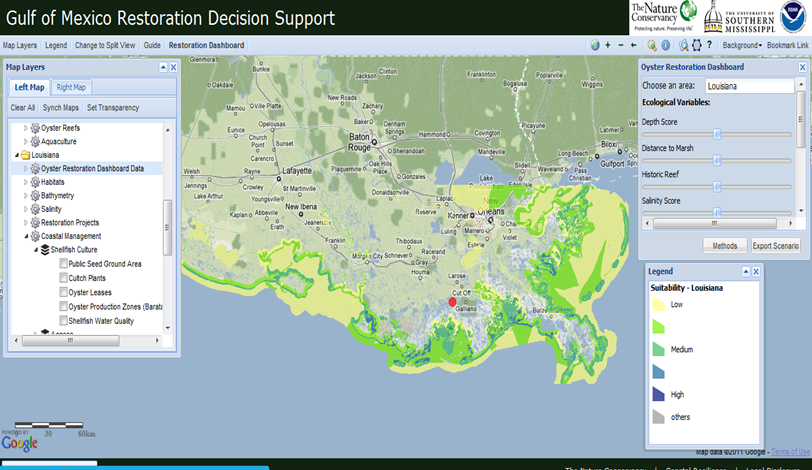